Форма списка для АИС «Навигатор»
Форма списка для приказа
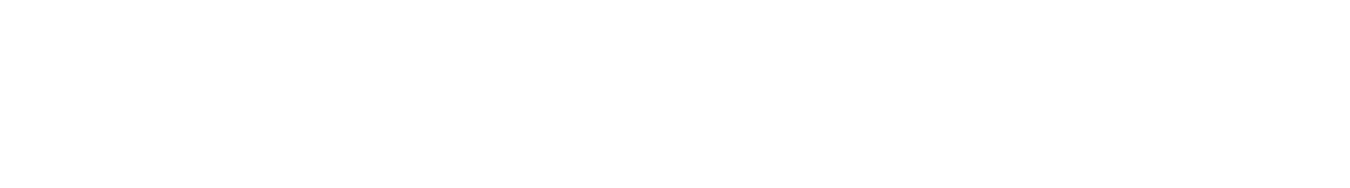